買い物
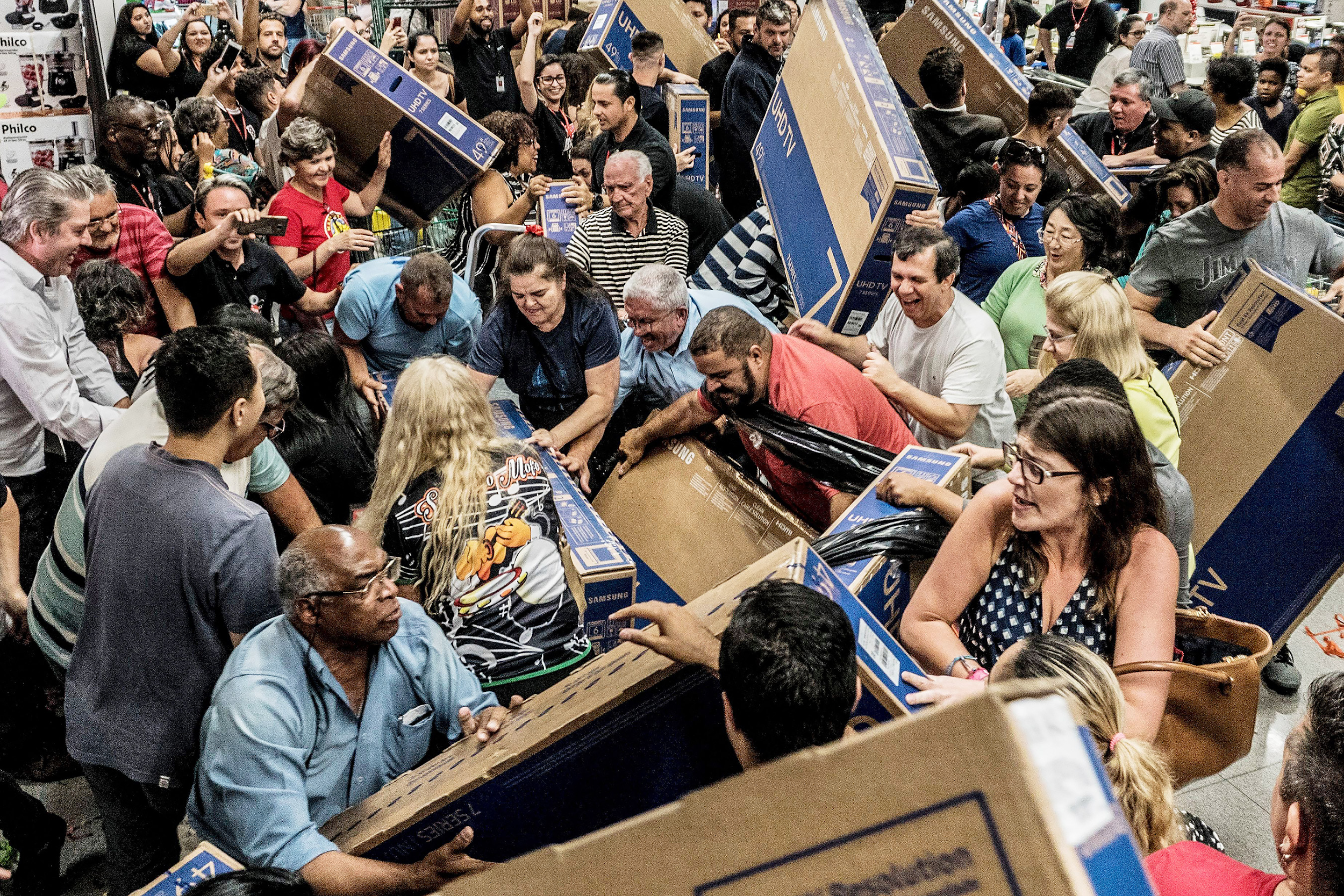 Primary Conversation
Week ５　３月１８日
着物（きもの）：日本のふく

服（ふく）：clothes
週末はどうでしたか？
となりの人、ちかくの人に聞きましょう。
・何をしましたか？
・どこに行きましたか？
・どうでしたか？
　　etc…
大統領（だいとうりょう）
　ゼマンさんはチェコの大統領です。

首相（しゅしょう）：
バビシュさんはチェコの首相です。
おさそい
＜おさそいをうけるとき＞　😊
・その日はあいています　／　だいじょうぶです

＜ことわるとき＞　😓
・すみません、その日はちょっと・・・
・アルバイトがあります・・・
うわきする：to cheat boyfriend/girlfriend

倫理的 :りんりてき
アクティビティ
スケジュールを見てください。
（例；れい）
４月５日　授業（じゅぎょう）14:00~18:00 
４月６日　えいが　／　コンサート　　／ばんごはん　　　
４月７日　アルバイト　16:30 - 20:00 
４月８日
１分間スピーチ
プレゼンテーションのれんしゅうをしましょう。

『ショッピング』
Introduction　－イントロダクションー
１．あいさつ
２．トピック　　
３．メインアイデア
４．くわしい説明（せつめい; explanation）
　　・どこ？　・やすい／たかい？　　・デザイン？
５．Ending　  おわりです：
服をためす：to try on 
しちゃくする：to try on

Fitting room: しちゃくしつ
アクセサリー　／とけい　をする
ストール：大きいスカーフ
Introduction　－イントロダクションー
１．みなさん、こんにちは。
２．今日は、私の好きなレストランについて話しましょうましょう。
３．私の好きなレストランは、　　　　　です。
４．くわしい説明（せつめい）
５．いじょうです。ありがとうございました。
フレーズ
もうちょっと、みじかいジーンズありますか？
　　　　　　　みじかい　の　ありますか？
E.g. 
やすい　／　大きい　／　小さい　／ながい
みじかい　／　かるい　／うすい　／おもい
フレーズ
あの、　　　　　　ありますか？

E.g. 
ほかのいろ　　／　　ほかのサイズ
ほかのメーカー　／　ほかのかたち
エリンがちょうせん
https://www.erin.ne.jp/jp/lesson10/basic/index.html

日本のニュース
https://www.youtube.com/watch?v=Qht9bQQd8K8
かいもの　フレーズ
＜ビデオから＞
・これなんか　どうですか？
・あわせやすい：easy to combine

＜Additional＞
・　エリン　さんに、にあっていますよ。